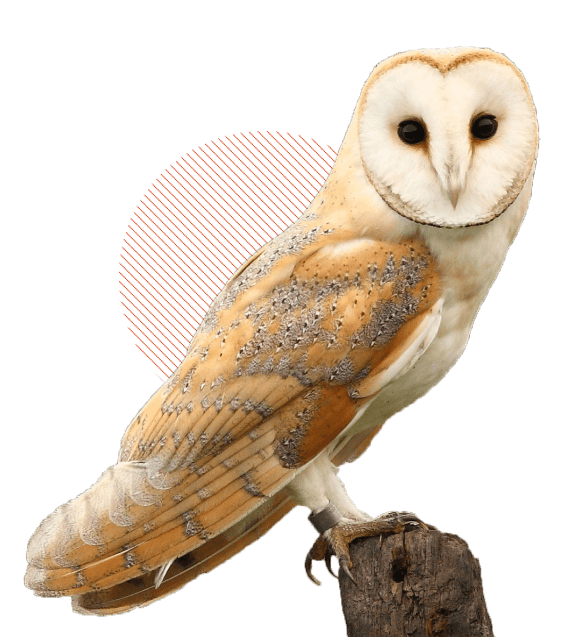 Умная лента 
в социальных сетях.
Как увеличить охват бизнесу?
Спикер — Иван Сенаторов
SMM-специалист компании XSeven,
специализируется на продвижении ВК,
опыт работы — более 2-х лет.
[Speaker Notes: Знакомство с аудиторией]
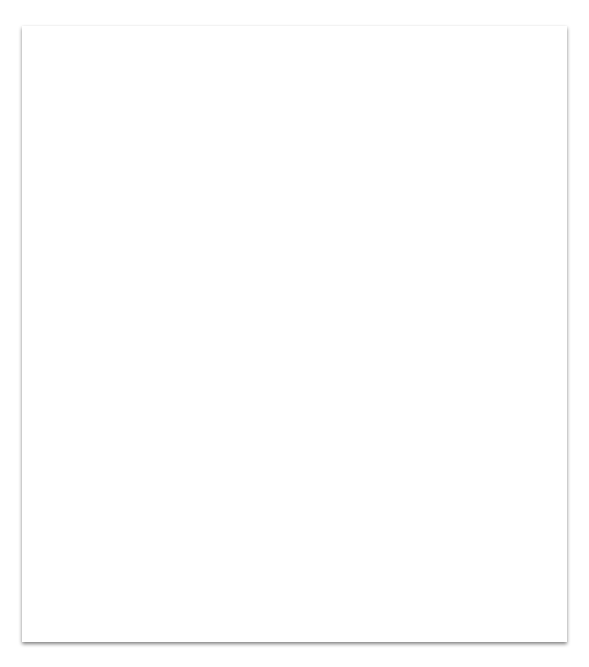 Сегодня поговорим:
Что такое умная лента?
Как сделать пост 
в соц.сетях читаемым? 
Как увеличить охваты поста?
Умная лента -алгоритм в социальных сетях, 
анализирующий поведение, 
интересы и реакцию 
пользователей на контент,
 чтобы потом показать
 человеку 
то, что ему интересно.
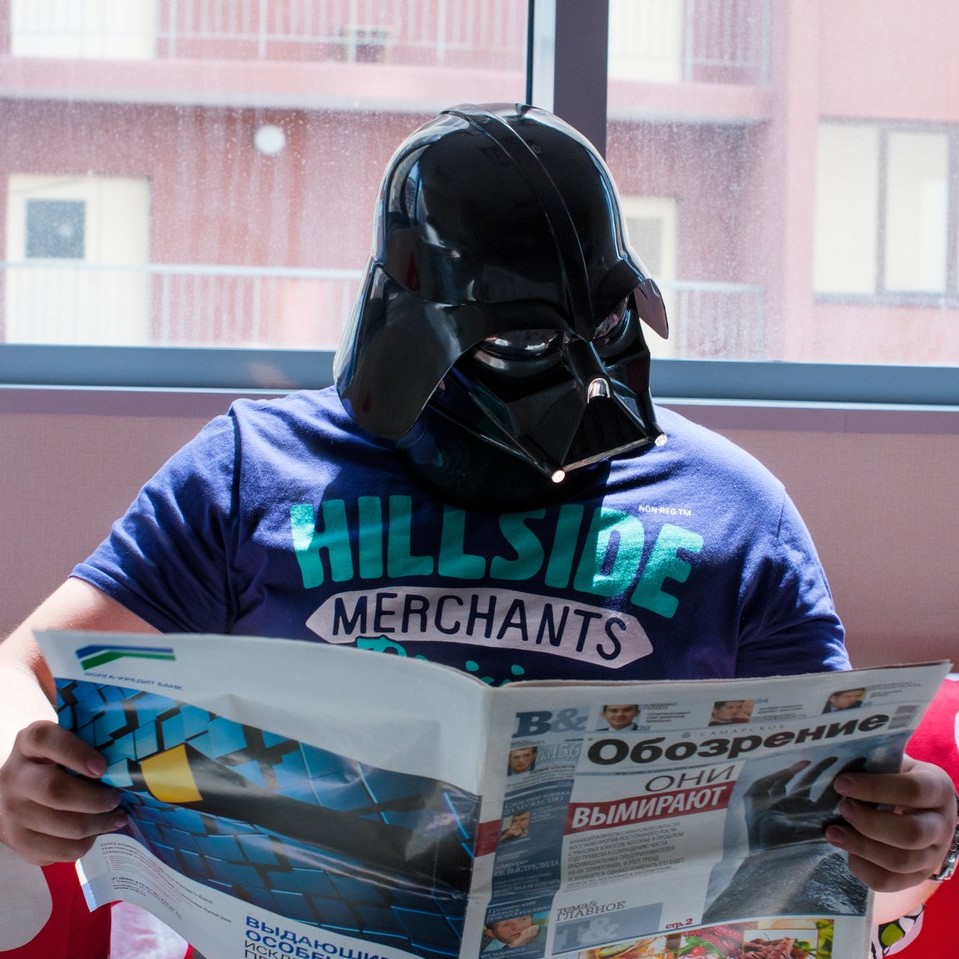 [Speaker Notes: Что такое умная лента?]
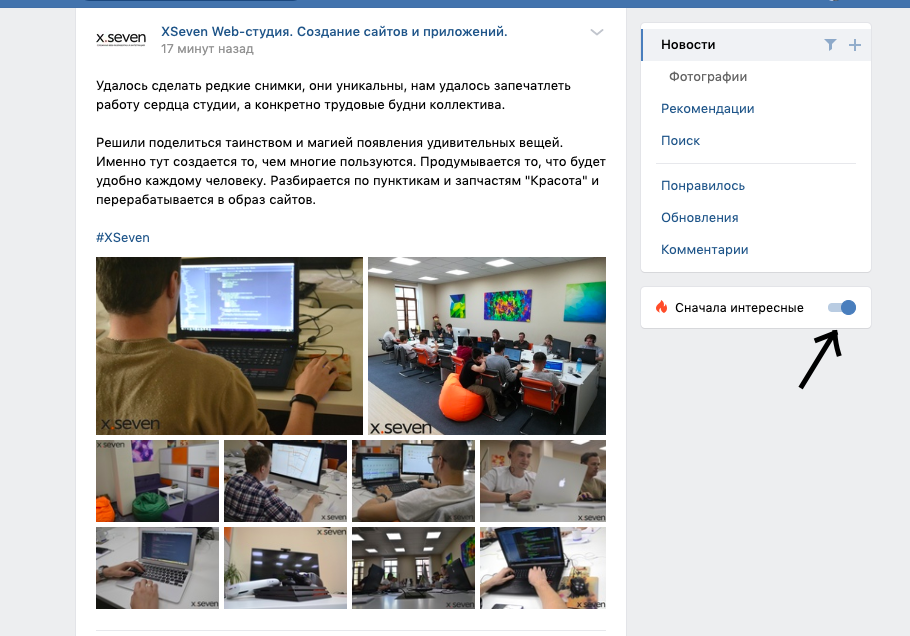 можно 
вкл/выкл 
умную 
ленту: 
.
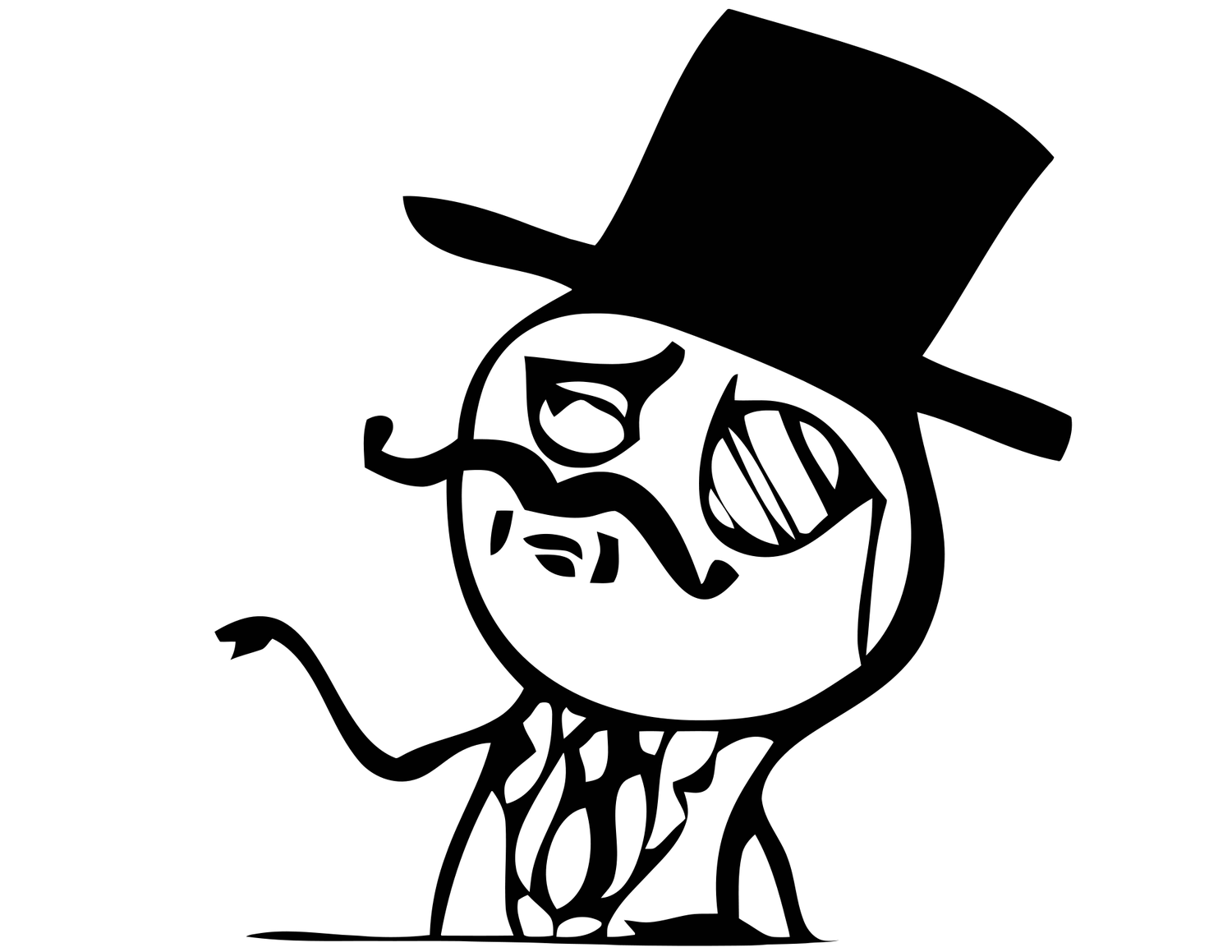 Как это работает?

Умная лента покажет ваш пост только в том случае, если он уникален, интересен и только той аудитории, которая заинтересована в этом.
[Speaker Notes: Знакомство с аудиторией]
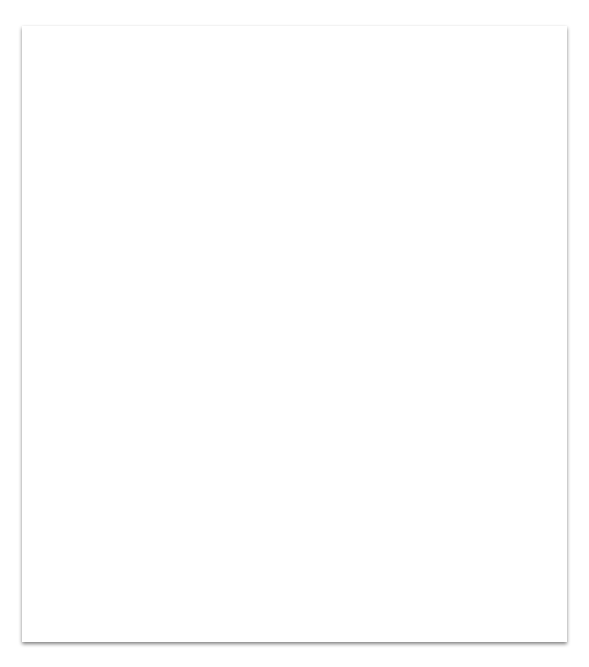 Пример:
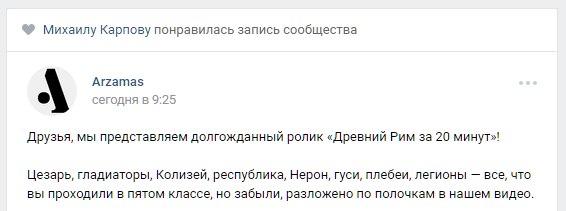 теперь в сети всплывают посты с пометкой «ваш друг прокомментировал запись». Или например, ваша подруга лайкнула этот пост. Это новый принцип работы соц. сетей и то, почему не имеет значение размер сообщества.
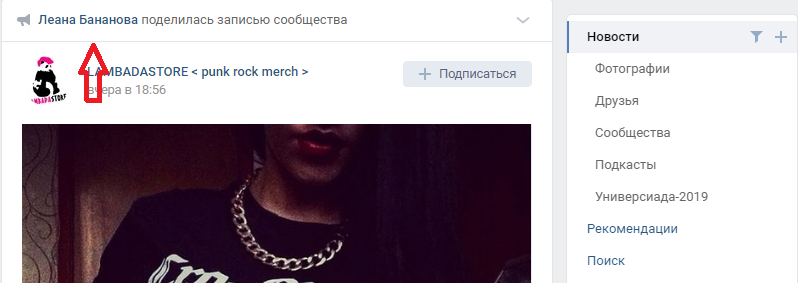 [Speaker Notes: Как это работает]
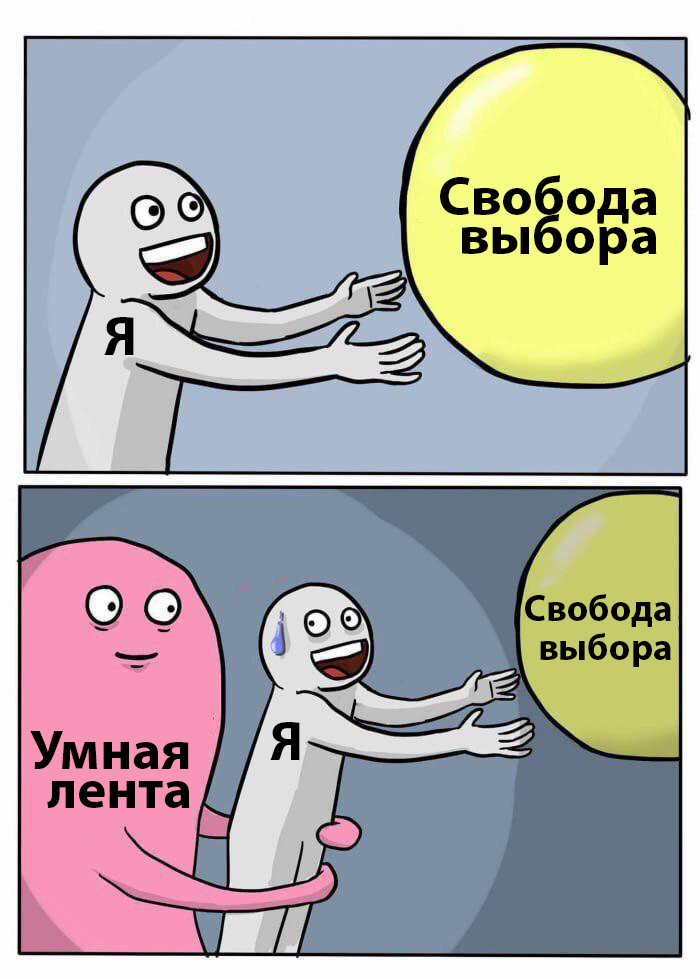 Стоп-слова:
оставь комментарий;
поставь лайк;
купи;
продам
[Speaker Notes: Урезание охватов и стоп слова:]
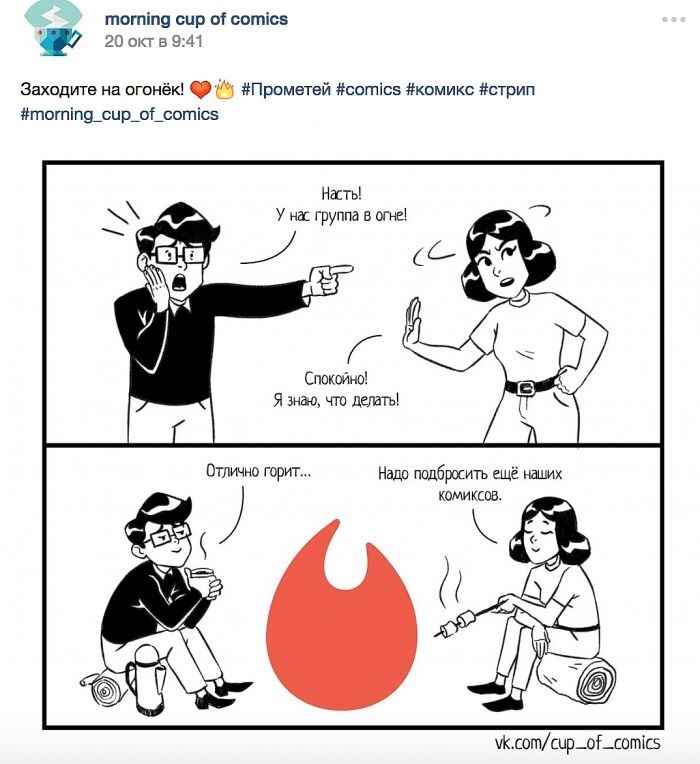 Прометей и Немезида.
Прометей — механика поиска и поддержка интересных авторов и сообществ. За публикации, отмеченные особым вниманием, сообщество получает огонь Прометея  и повышенные охваты в разделе Рекомендации.
Немезида — специальный алгоритм защиты уникального контента.
[Speaker Notes: Что такое Прометей и Немезида?]
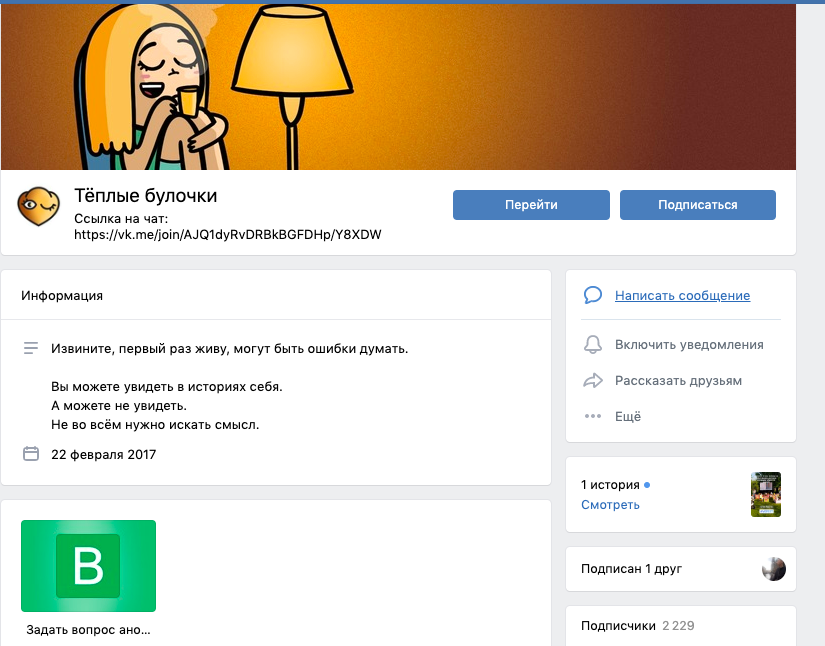 Как получить огонь Прометея?

В 2018 году группе «Теплые булочки» дали прометея 4 раза. Охваты постов без прометея были в районе до 1 тысячи просмотров. А с ним эти охваты стали достигать 5 тысяч.
[Speaker Notes: Как получить огонь прометея? пример с группой “Теплые булочки”]
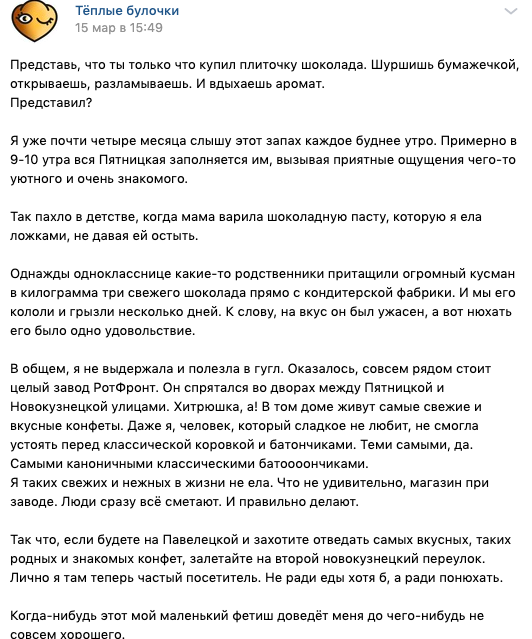 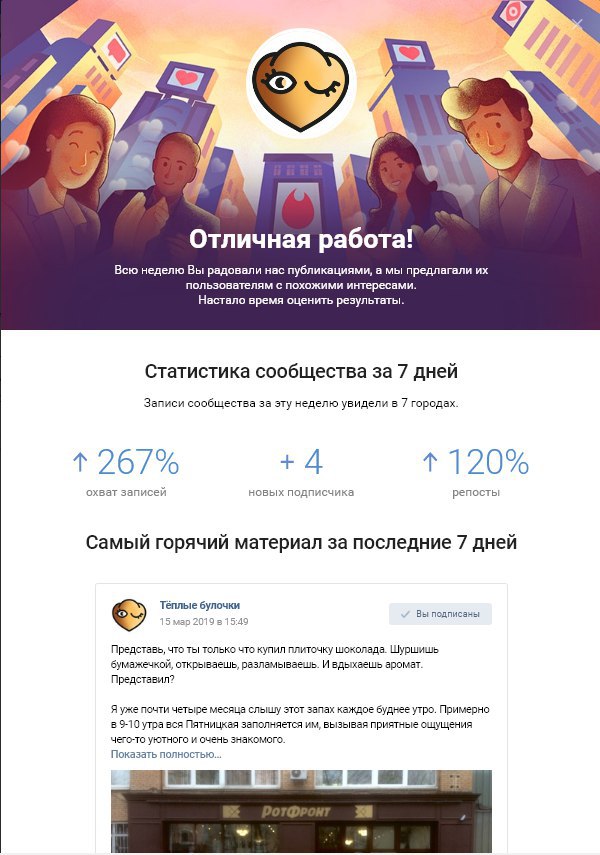 [Speaker Notes: Как получить огонь прометея? пример с группой “Теплые булочки”]
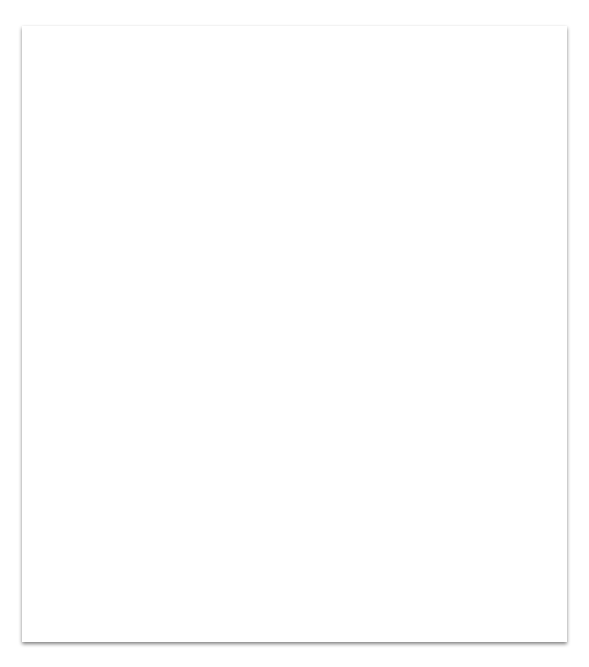 Советы
Делайте уникальные посты 
Не используйте стоп-слова
Откажитесь от накруток
Коммуницируйте с аудиторией 
Не забывайте про оформление группы
Не забывайте про количество публикаций
[Speaker Notes: Советы]
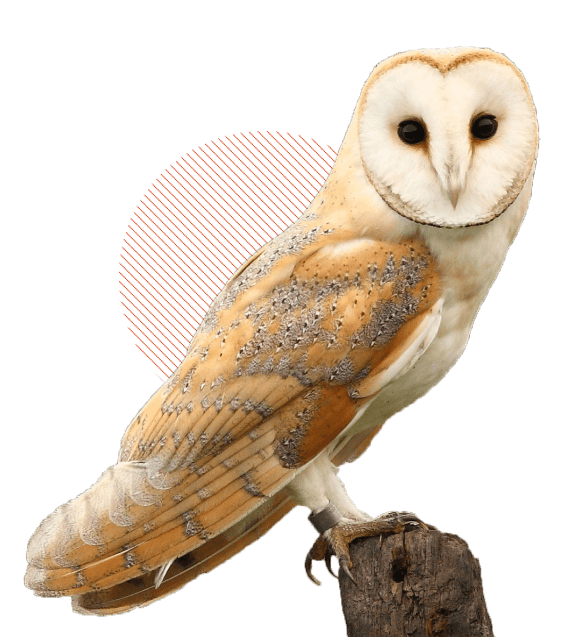 Спасибо за внимание!
vk.com/issenatorov
       pro100van@mail.ru

x7-web.studio
vk.com/x7_webstudio
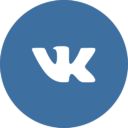 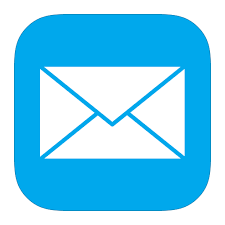 [Speaker Notes: Конец, вопросы от аудитории]